COMMENT FAIRE ?
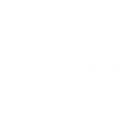 CONSTITUER UNE EQUIPE pour construire ensemble le projet associatif
Elus, personnes impliquées dans la vie du club
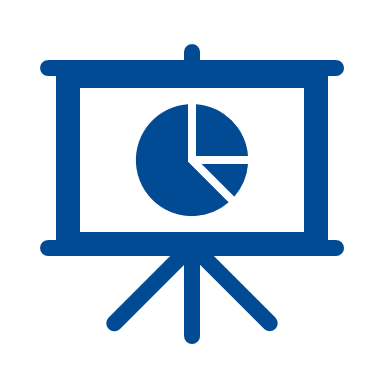 DEFINITION D’UN OU PLUSIEURS OBJECTIFS
En fonction de l’état des lieux, du diagnostic et des motivations de chacun, choisir un ou plusieurs objectifs à atteindre. Ils seront ambitieux et réalistes pour être motivants.
EVALUATION et REMEDIATIONS
Des critères d’évaluation simples permettront d’évaluer l’état d’avancement du projet et l’atteinte ou non des objectifs. Cela pourra servir de base pour adapter les actions et/ou définir de nouveaux objectifs.
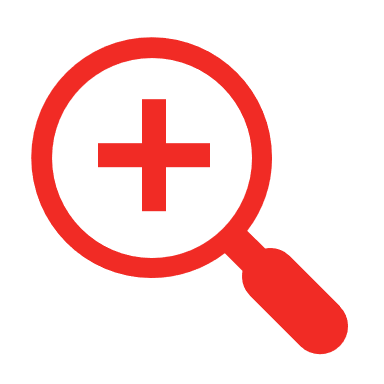 DECLINAISON DES OBJECTIFS EN UN PLAN D’ACTIONS
Pour atteindre les objectifs choisis, planifier les actions concrètes et identifier les ressources à mobiliser.
ETAT DES LIEUX & DIAGNOSTIC
Récupérer un maximum d’informations et de données pour avoir une photo précise du club et de son environnement, identifier ses points forts et ses points faibles, donc les besoins et possibilités d’amélioration du club.
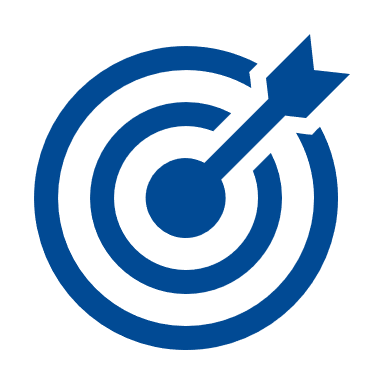 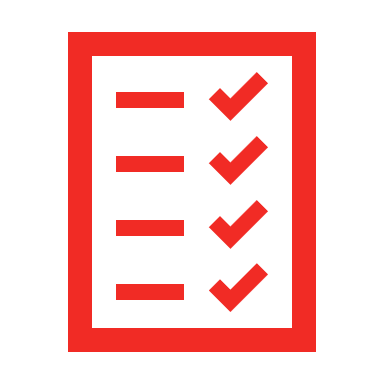 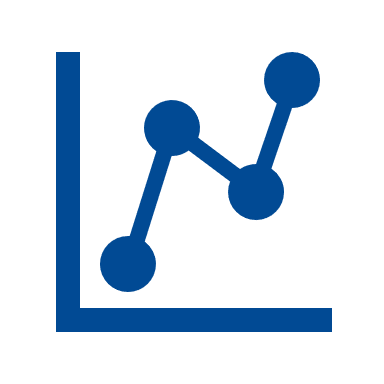 Service développement_février 2022
Page 1 sur 9
LE PREMIER PROJET ASSOCIATIF 
DU CLUB
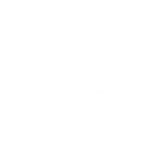 ETAPE 1 : ETAT DES LIEUX & DIAGNOSTIC : RECENSER et ANALYSER l’ensemble des indicateurs pour identifier les forces et les faiblesses du club
Service développement_février 2022
Page 2 sur 9
LE PREMIER PROJET ASSOCIATIF 
DU CLUB
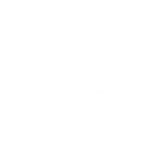 ETAPE 1 : ETAT DES LIEUX & DIAGNOSTIC : RECENSER et ANALYSER l’ensemble des indicateurs pour identifier les forces et les faiblesses du club
Service développement_février 2022
Page 3 sur 9
LE PREMIER PROJET ASSOCIATIF 
DU CLUB
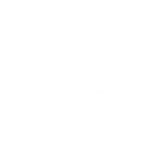 ETAPE 1 : ETAT DES LIEUX & DIAGNOSTIC : RECENSER et ANALYSER l’ensemble des indicateurs pour identifier les forces et les faiblesses du club
Service développement_février 2022
Page 4 sur 9
LE PREMIER PROJET ASSOCIATIF 
DU CLUB
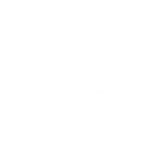 ETAPE 1 : ETAT DES LIEUX & DIAGNOSTIC : RECENSER et ANALYSER l’ensemble des indicateurs pour identifier les forces et les faiblesses du club
Service développement_février 2022
Page 5 sur 9
LE PREMIER PROJET ASSOCIATIF 
DU CLUB
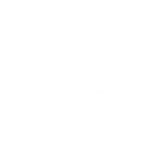 ETAPE 1 : ETAT DES LIEUX & DIAGNOSTIC : RECENSER et ANALYSER l’ensemble des indicateurs pour identifier les forces et les faiblesses du club
Service développement_février 2022
Page 6 sur 9
LE PREMIER PROJET ASSOCIATIF 
DU CLUB
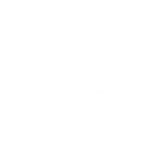 ETAPE 1 : ETAT DES LIEUX & DIAGNOSTIC : RECENSER et ANALYSER l’ensemble des indicateurs pour identifier les forces et les faiblesses du club
Service développement_février 2022
Page 7 sur 9
LE PREMIER PROJET ASSOCIATIF 
DU CLUB
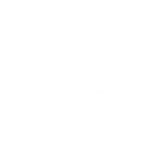 ETAPE 2 : DÉFINIR UN OU PLUSIEURS OBJECTIFS & UN PLAN D'ACTIONS réalisable et mesurable à l'aide de critères d'évaluation prédéfinis
Service développement_février 2022
Page 8 sur 9
LE PREMIER PROJET ASSOCIATIF 
DU CLUB
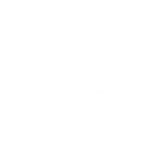 ETAPE 2 : DÉFINIR UN OU PLUSIEURS OBJECTIFS & UN PLAN D'ACTIONS réalisable et mesurable à l'aide de critères d'évaluation prédéfinis
Service développement_février 2022
Page 9 sur 9
LE PREMIER PROJET ASSOCIATIF 
DU CLUB
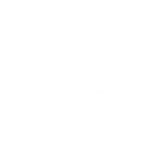 ETAPE 3 : PRESENTER le projet associatif
La présentation de votre projet associatif pourra s’effectuer sous forme de tableaux en reprenant ceux de la synthèse globale de l’état des lieux et du diagnostic, des objectifs et du plan d’action. Elle pourra aussi se faire sous forme rédigée. 
 
Exemple de plan pour la rédaction du projet associatif
Présentation synthétique du club 
Eléments clés de l’état des lieux 
Diagnostic : points forts, points à améliorer
Objectifs
Plan d’actions 
Critères d’évaluation
Service développement_février 2022
Page 9 sur 9
LE PREMIER PROJET ASSOCIATIF 
DU CLUB
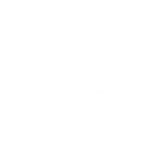